Hypertext Markup Language
COMP3227 Web Architecture & Hypertext Technologies
Dr Heather Packer – hp3@ecs.soton.ac.uk
What is HTML?
The data format for Web pages
A markup language for structured documents
A platform for Web application development

All of the above
[Speaker Notes: In this lecture, we’ll concentrate on #2]
Which HTML?
HTML Tags
HTML+
HTML 2.0
HTML 3.0
HTML 3.2
HTML 4
HTML 4.01
XHTML
XHTML 2
HTML 5
HTML 5.1
HTML 5.1 2nd ed.
HTML 5.2
HTML 5.3
...
[Speaker Notes: Evolution of features – overview of HTML 5 in next lecture]
HTML source
<!DOCTYPE html><html>  <head>    <title>My Document</title>  </head>  <body>    <h1>This is an example HTML document</h1>    <ol>      <li>First paragraph</li>      <li>Second paragraph</li>    </ol>    <p>This is the first paragraph. <em>It doesn't really say       very much.</em> Now is the time for all good men to come       to the aid of the party.</p>    <p>This is the second paragraph. The quick brown       <a href="http://example.org/">fox</a> jumped over the       lazy dog.</p>  </body></html>
HTML markup basics
Tags that structure a document as a hierarchy of elements
<p> ... </p>

Attributes that modify elements
<a href=“...”>...</a>

Entity references that represent character sequences
R&amp;D
Element structure
Evolution of HTML (1991-1995)
Initially a language for encoding simple document semantics
<h1>Things to See in London</h1> <p>The <i>Millennium Dome</i> is great.</p>
Evolution of HTML (1996-2000)
Subsequently extended to allow more design precision and visual effects
<h1><center>Things to See in London</center></h1> <p><font size=“3” text=“#FF0000”>The <i>Millennium Dome</i> is <blink>great</blink>.</font></p>
Evolution of HTML (2000-)
Separation of semantics from presentation using stylesheets
Large font, bold, red
<h1>Things to See in London</h1> <p>The <em>Millennium Dome</em> is great.</p>
Italic font
Normal font, 1cm indent
Further reading
Raggett, D. (1998) Raggett on HTML 4. Boston, MA: Addison-Wesley. Chapter 2.
https://www.w3.org/People/Raggett/book4/ch02.html
HTML5
WHATWG and W3C
World Wide Web Consortium (W3C)
1994
Businesses, nonprofit organizations, universities, governmental entities, and individuals
Formed to standardise the technologies used on the web
2002-2006 XHTML 2.0

Adopted HTML5 2007
Recommendation HTML5 2014
Web Hypertext Application Technology Working Group 
2004
Apple Inc., Mozilla Foundation and Opera Software, leading Web browser vendors
Formed in response to the slow development of World Wide Web Consortium (W3C) Web standards 
Against the use of XML-based technologies
A platform for dynamic web applications
Too document-centric, and not suitable for forums or shops
WHATWG (2020) HTML Living Standard. Available at: https://html.spec.whatwg.org/
Why HTML5?
Usage of HTML in the wild had changed
Greater emphasis on JavaScript-based web applications
[Speaker Notes: HTML 4.01 released in 1999

Steve Jobs’ “Thoughts on Flash” open letter in 2010]
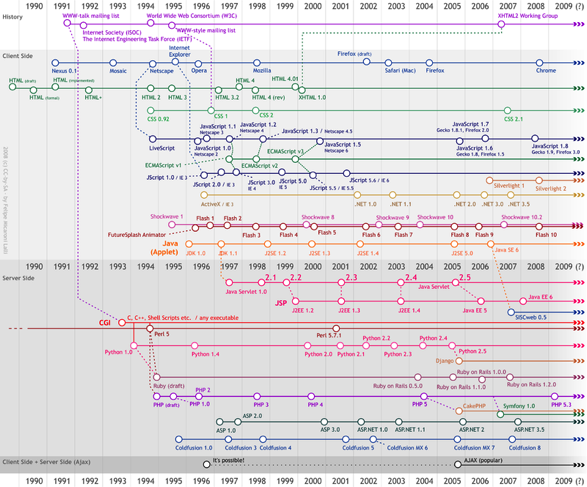 3
4
Web Technologies

Document centric
Move towards Web Application
AJAX and XMLHTTPRequest
Formation of WHATWG
1
2
https://en.wikipedia.org/wiki/Web_development#/media/File:Webdevelopmenttimeline.png Alexeyporubai39 CC BY-SA 4.0
Early JavaScript based Web Applications
XMLHttpRequest (XHR)
API
Transfer data between a web browser and a web server 
Can continually modify a loaded web page
AJAX (Asynchronous JavaScript and XML) 
Set of tools
Send and retrieve data from a server asynchronously
Modify data without reloading the page
Used HTML, XMLHttpRequest, JavaScript, DOM, and more.
Why HTML5?
Usage of HTML in the wild had changed
Greater emphasis on JavaScript-based web applications(AJAX, XMLHttpRequest, etc)
Concerns about widespread use of Adobe Flash for interactivity(openness, reliability, security, performance)
[Speaker Notes: HTML 4.01 released in 1999

Steve Jobs’ “Thoughts on Flash” open letter in 2010]
Thoughts on Flash – April 2010
"Thoughts on Flash" is an open letter published by Steve Jobs 
The letter criticizes Adobe Systems' Flash platform
Rapid energy consumption, computer crashes, poor performance on mobile devices, abysmal security, and lack of touch support
Flash is a closed system
Flash is no longer necessary to watch video or consume any kind of web content
The letter drew accusations of falsehood and an ulterior motive.
Retrospectively many publications agreed with Jobs
Flash is no longer necessary…
Why HTML5?
Usage of HTML in the wild had changed
Greater emphasis on JavaScript-based web applications(AJAX, XMLHttpRequest, etc)
Concerns about widespread use of Adobe Flash for interactivity(openness, reliability, security, performance)
Concerns about consistency of handling invalid markup(browser “quirks modes”)
[Speaker Notes: HTML 4.01 released in 1999

Steve Jobs’ “Thoughts on Flash” open letter in 2010]
Modes
Before W3C standardisation pages were typically written for: 
Netscape Navigator
Microsoft Internet Explorer
Quirks mode is a technique used by some web browsers to maintaining backward compatibility 
Three modes used by the layout engines in web browsers: 
quirks mode - emulates nonstandard behavior in Navigator and Internet Explorer 
almost standards mode - are only a very small number of quirks implemented.
full standards mode - behavior described by the HTML and CSS specifications
Why HTML5?
Usage of HTML in the wild had changed
Greater emphasis on JavaScript-based web applications(AJAX, XMLHttpRequest, etc)
Concerns about widespread use of Adobe Flash for interactivity(openness, reliability, security, performance)
Concerns about consistency of handling invalid markup(browser “quirks modes”)
Overuse of generic semantics-light markup (div and span for everything)
[Speaker Notes: HTML 4.01 released in 1999

Steve Jobs’ “Thoughts on Flash” open letter in 2010]
HTML5 Design Principles
Compatibility
Support existing content (HTML 4 and earlier, broken markup)
Degrade gracefully (work well in older browsers)
Utility
Separation of concerns (content versus presentation)
Priority of constituencies (users > authors > implementers)
Interoperability
Well-defined behaviour
Graceful error handling
Universal access
Work on all platforms
Work for all users
HTML5 Design Principles in Practice
Define what should happen when a browser gets bad markup(cannot assume well-formed or valid HTML)
Define APIs that improve programmatic access to document and browser(HTML5 as Flash-killer)
Define markup that better captures document semantics(better alternatives to span and div)
Notes on HTML5 parsing
HTML 4.01 (and earlier) and XHTML define a document grammar
Declarative definition
Describes the structure, but not how the structure should be processed
Behaviour with ill-formed or invalid documents is undefined
HTML 5 also defines a document grammar
Procedural definition
Describes the process by which a compliant implementation should parse an HTML5 document (i.e. state machine)
Defines behaviour with ill-formed or invalid documents
HTML5 top-level structure
<!DOCTYPE html><html>  <head>    <title>...</title>  </head>  <body>  ...   </body></html>
document type declaration
document metadata
document content
root element
Document-level metadata
Document title			<title>
Base URI			<base>
Document-level links		<link>
Presentation information	<style>
Other metadata		<meta>
Flow content
Things that behave like paragraphs...

Paragraphs		<p>
Lists			<ol> <ul> <li> <dl> <dt> <dd>
Figures		<figure> <figcaption>
Quotations		<blockquote> <pre>
Miscellaneous	<hr> <main> <div>
Headings		<h1> <h2> <h3> <h4> <h5> <h6>
Flow example
<!DOCTYPE html><html>  <head>    <title>My Document</title>  </head>  <body>    <h1>This is an example HTML document</h1>    <ol>      <li>First paragraph</li>      <li>Second paragraph</li>    </ol>    <p>This is the first paragraph. <em>It doesn't really say       very much.</em> Now is the time for all good men to come       to the aid of the party.</p>    <p>This is the second paragraph. The quick brown       <a href="http://example.org/">fox</a> jumped over the       lazy dog.</p>  </body></html>
a top-level heading
an ordered list
a paragraph
the items in the list
another paragraph
Phrasing content
Things that behave like the contents of paragraphs...

30+ elements for structuring text within paragraphs
Links			<a>
Emphasis			<em> <strong> <i> <b>
Abbreviations 		<abbr> <dfn>
Quotes and citations 	<q> <cite>
Dates, times 		<time>
Bidirectional text 		<bdi>
Ruby annotations (pronunciation guides for East Asian typography – furigana, etc)
Phrasing example
<!DOCTYPE html><html>  <head>    <title>My Document</title>  </head>  <body>    <h1>This is an example HTML document</h1>    <ol>      <li>First paragraph</li>      <li>Second paragraph</li>    </ol>    <p>This is the first paragraph. <em>It doesn't really say       very much.</em> Now is the time for all good men to come       to the aid of the party.</p>    <p>This is the second paragraph. The quick brown       <a href="http://example.org/">fox</a> jumped over the       lazy dog.</p>  </body></html>
some emphasised text
a link
Sectioning content
Elements that can be used to group together paragraph-like things:
Main body, headers and footers
Articles
Sections
Asides
Navigation
<main>
Represents the dominant content of the body of a document
Should be no more than one <main> element in a document
<header><nav><a href="/">Home</a></nav></header><main>  <h1>The history of the Web</h1>  <h2>Introduction</h2>  <blockquote>    <p>Where shall I begin, please your Majesty?</p>    <p>Begin at the beginning, the King said gravely, and go on       till you come to the end: then stop.</p>    <cite>Alice’s Adventures in Wonderland; Lewis Carroll</cite>  </blockquote>...</main>
<header>
Represents introductory content for its nearest ancestor, typically contains a group of introductory or navigational aids.
When the nearest ancestor is the body element, then it applies to the whole page
<header>   <h1>Scalable Vector Graphics (SVG) 1.2</h1>   <p>W3C Working Draft 27 October 2004</p>   <ul>     <li><a href="http://www.w3.org/TR/2004/WD-SVG12-20041027/">This version</a></li>     <li><a href="http://www.w3.org/TR/2004/WD-SVG12-20040510/">Previous version</a></li>  </ul>  <p>Editor: <a href=“mailto:dean@w3.org”>Dean Jackson, W3C</a></p></header>
<footer>
Represents a footer for its nearest ancestor, and typically contains information about its section (who wrote it, links to related documents, copyright data, etc)
May contain entire sections: appendices, indexes, colophons
<footer>   <nav>     <ul>      <li><a href="/credits.html">Credits</a></li>      <li><a href="/tos.html">Terms of Service</a></li>      <li><a href="/index.html">Blog Index</a></li>    </ul>  </nav>  <p>Copyright © 2009 Gordon Freeman</p> </footer>
36
<article>
Represents a complete, or self-contained, composition in a document, page, application, or site and that is, in principle, independently distributable or reusable
A forum post, newspaper article, a blog entry, comment, etc
<article>  <header>     <h1>The Very First Rule of Life</h1>     <p><time>3 days ago</time></p>   </header>   <p>If there's a microphone anywhere near you, assume it's hot and     sending whatever you're saying to the world. Seriously.</p>  <footer><a href=“?comments=1>Show comments</a></footer> </article>
37
[Speaker Notes: Can contain header, footer]
<section>
Represents a generic section of a document or application, a thematic grouping of content
Part of something else (unlike an article, which is a thing in its own right)
<article>   <header><h2>Apples</h2></header>   <p>The apple is the pomaceous fruit of the apple tree.</p>   <section><h3>Red Delicious</h3><p>These bright red apples are the     most common found in many supermarkets.</p></section>   <section><h3>Granny Smith</h3><p>These juicy, green apples make a     great filling for apple pies.</p></section> </article>
38
[Speaker Notes: Can contain header, footer]
<aside>
Represents a section of a page that consists of content that is tangentially related to the content around the aside element, and which could be considered separate from that content
Pull quotes, sidebars, footnotes, endnotes, etc
<aside>   <h1>Switzerland</h1>   <p>Switzerland, a land-locked country in the middle of geographic     Europe, has not joined the geopolitical European Union, though     it is a signatory to a number of European treaties.</p> </aside>
39
[Speaker Notes: Can contain header, footer]
<nav>
Represents a navigation block that groups links to other pages or to parts of the current page whose role is purely navigation
<nav>  <ul>    <li><a href=“/”>Home</a></li>    <li><a href=”/events”>Events</a></li>    <li><a href=“/contact”>Contact us</a></li>  </ul></nav>
Tables
Expressive data model for tables
Table header, body, footer		<thead> <tbody> <tfoot>
Row-by-row data			<tr> <th> <td>
Grouping of columns		<colgroup>
Table example
<table>  <caption>Child Data</caption>  <thead>    <tr>      <th rowspan="2">Name</th>      <th>Age</th><th>Height</th>    </tr>    <tr>      <th>years</th><th>cm</th>    </tr>  </thead>  <tbody>    <tr>      <td>Alex</td><td>10</td><td>130</td>    </tr>    <tr>      <td>Cory</td><td>5</td><td>102</td>    </tr>  </tbody></table>
Forms
Structured data entry widgets
Text fields
Buttons (including checkboxes and radio buttons)
Date/time pickers
Colour pickers
File upload
Sliders
Single/multiple selections
Progress indicators and meters
Embedded content
Images			<img> <map> <area>
Multimedia		<video> <audio> <picture> <track> <source>
Nested documents	<iframe>
Miscellaneous		<object> <embed>
[Speaker Notes: Source – alternative media resources
Track – timed text tracks (subtitles, captions, etc)]
HTML5 vs HTTP content negotiation
Most HTTP content negotiation is on format (i.e. media type)
Server-driven content negotiation has drawbacks
Difficult for servers to choose an appropriate format without knowing the user's intent
Clients often don't realistically advertise their preferences (i.e. Accept: */*)
Client-driven content negotiation also has a significant drawback
An extra HTTP round trip
HTML5 provides an alternative via the <source> element:
<video width="400" height="300">  <source src="/media/intro.webm" type="video/webm">  <source src="/media/intro.mp4" type="video/mp4">  This browser does not support the HTML5 video element.</video>
fallback content
Further Reading
HTML5.2 Spec
https://www.w3.org/TR/html52/ (not for the faint-hearted)
WHATWG HTML Living Standard
https://html.spec.whatwg.org/ (over 1200 pages!)
W3Schools HTML5 Tutorial
https://www.w3schools.com/html/ (accessible tutorials)
Mozilla Developer Network
https://developer.mozilla.org/en-US/docs/Web/HTML (comprehensive reference resource)
Next:Web Formats